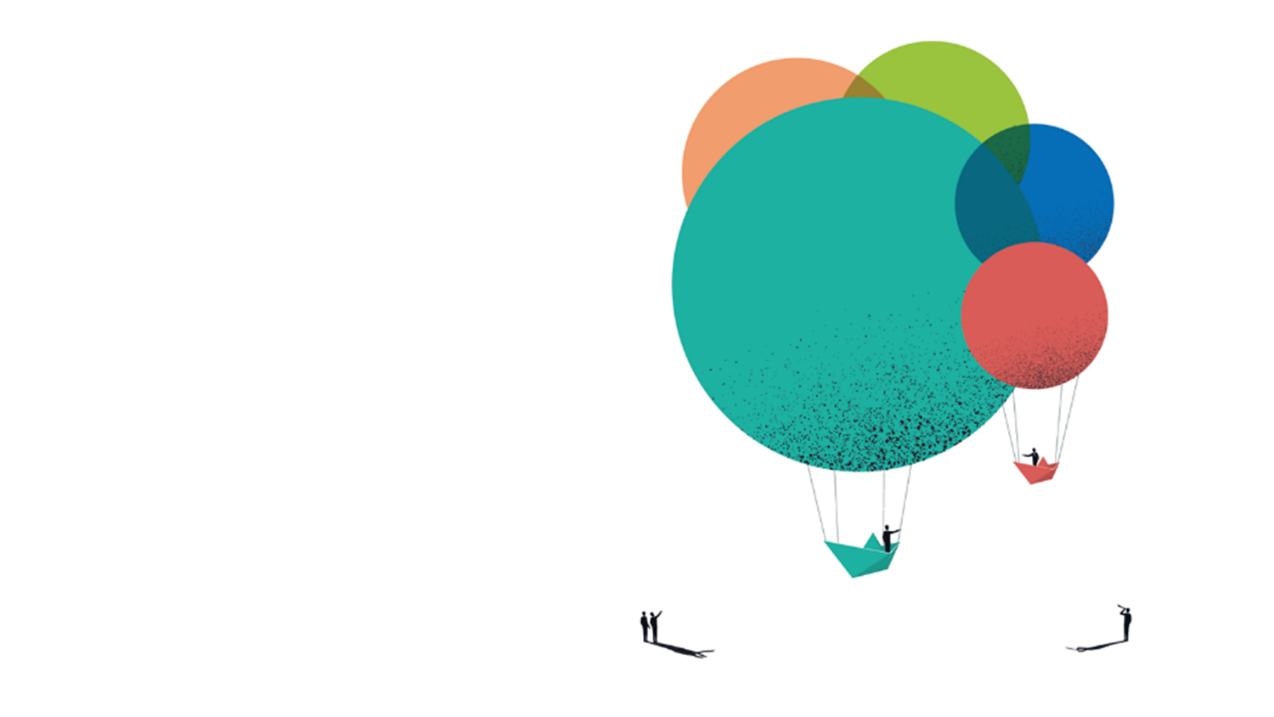 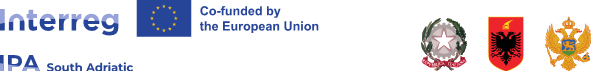 Interreg IPA South Adriatic and Youth
INTERREG IPA EUSAIR YOUTH CONFERENCE
“On a meaningful involvement of youth in European Cooperation” 
Tirana, 9 December 2022 Hotel
Mauro Novello
JS of the Interreg IPA South Adriatic
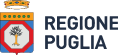 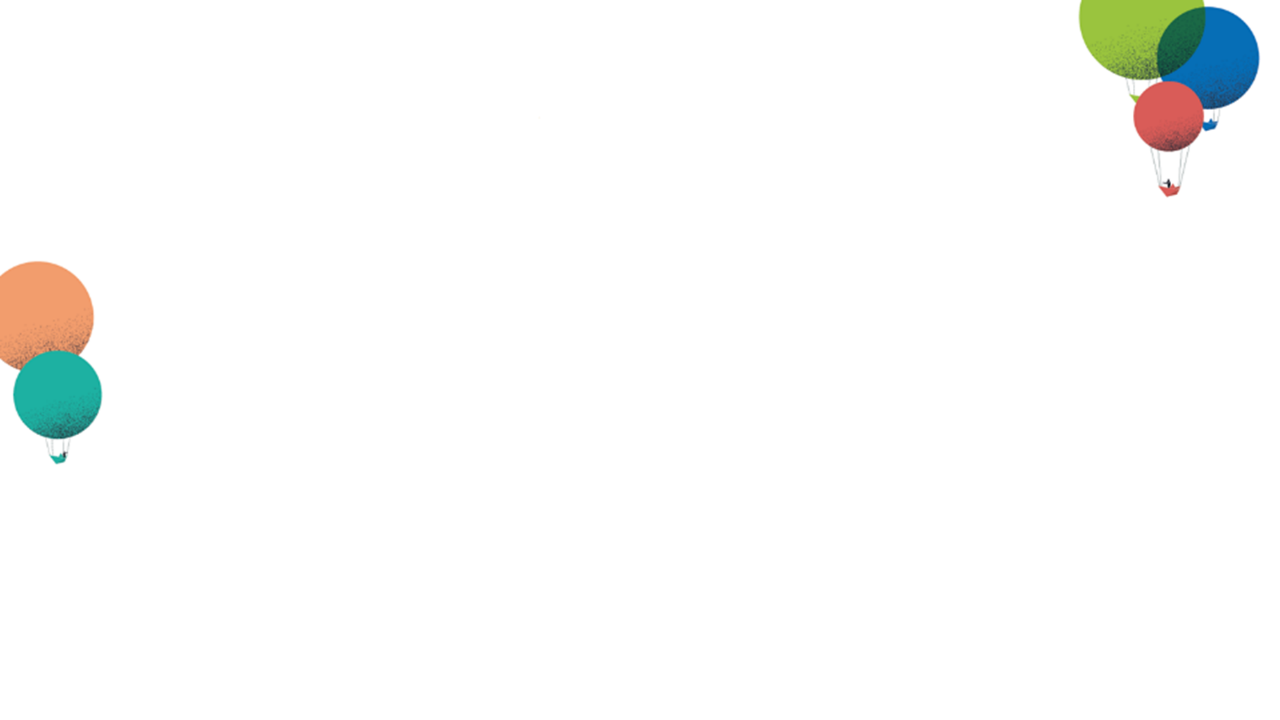 PROGRAMME AREA
Italy: Puglia + Molise
Albania & Montenegro
   (whole territory)

*+ art. 22 ETC flexibility esp. for Italian Regions
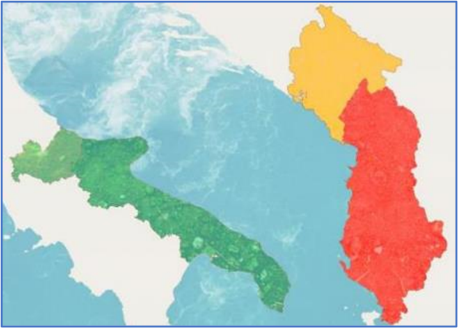 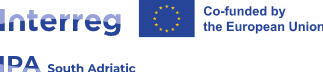 2
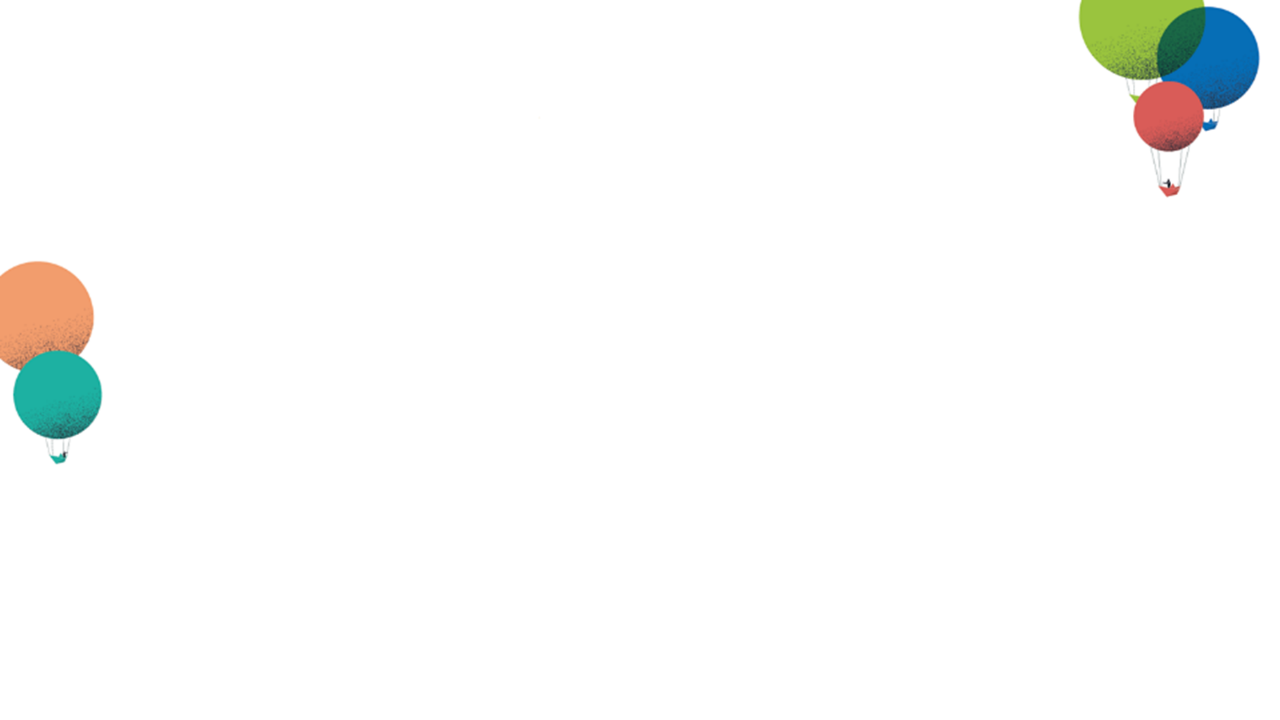 SPECIFIC OBJECTIVES
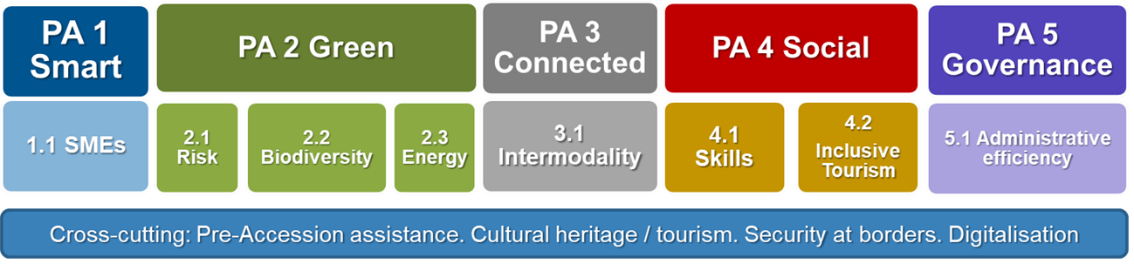 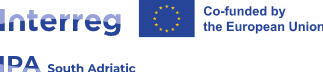 3
ACTIONS
For all Specific Objectives, following possible actions:
1) Public services
2) Digital services 
3) Small investments
4) Innovative experimental applications 
5) Agreements
6) Joint models / processes
7) Capacity building / trainings
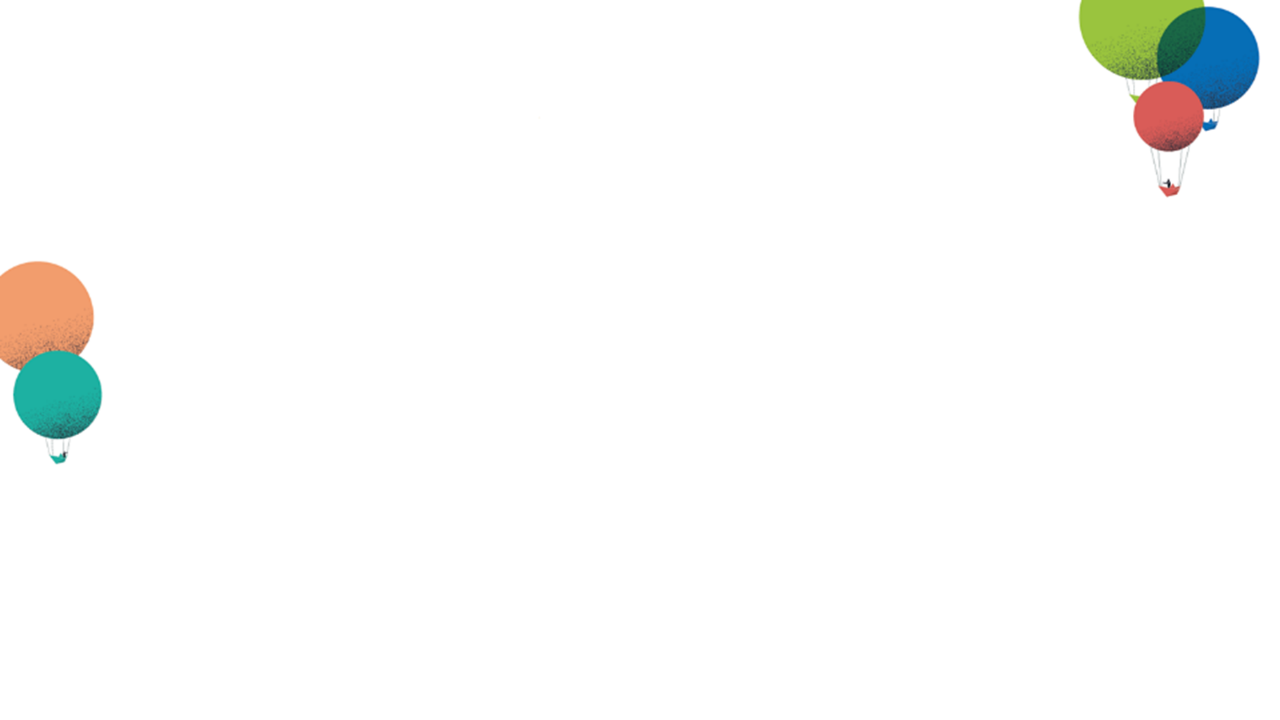 BENEFICIARIES AND TARGET GROUPS
2014-2020 approach with beneficiaries, who participate in calls with project proposals, is confirmed:




Their target groups, using/benefitting from their actions:
 SMEs, public, private and non-profit organisations
 Citizens
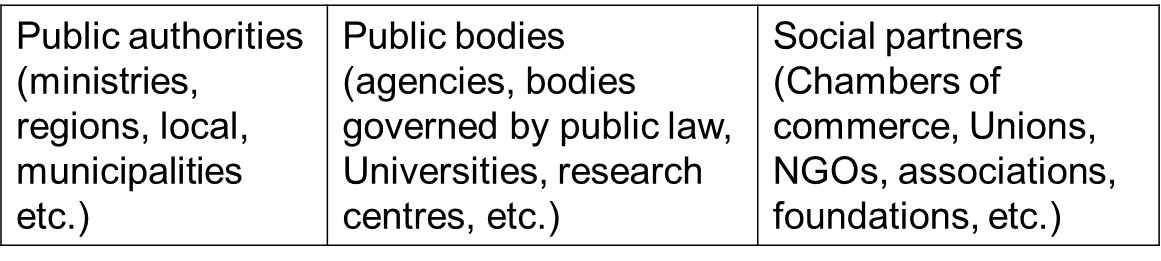 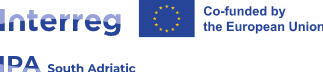 5
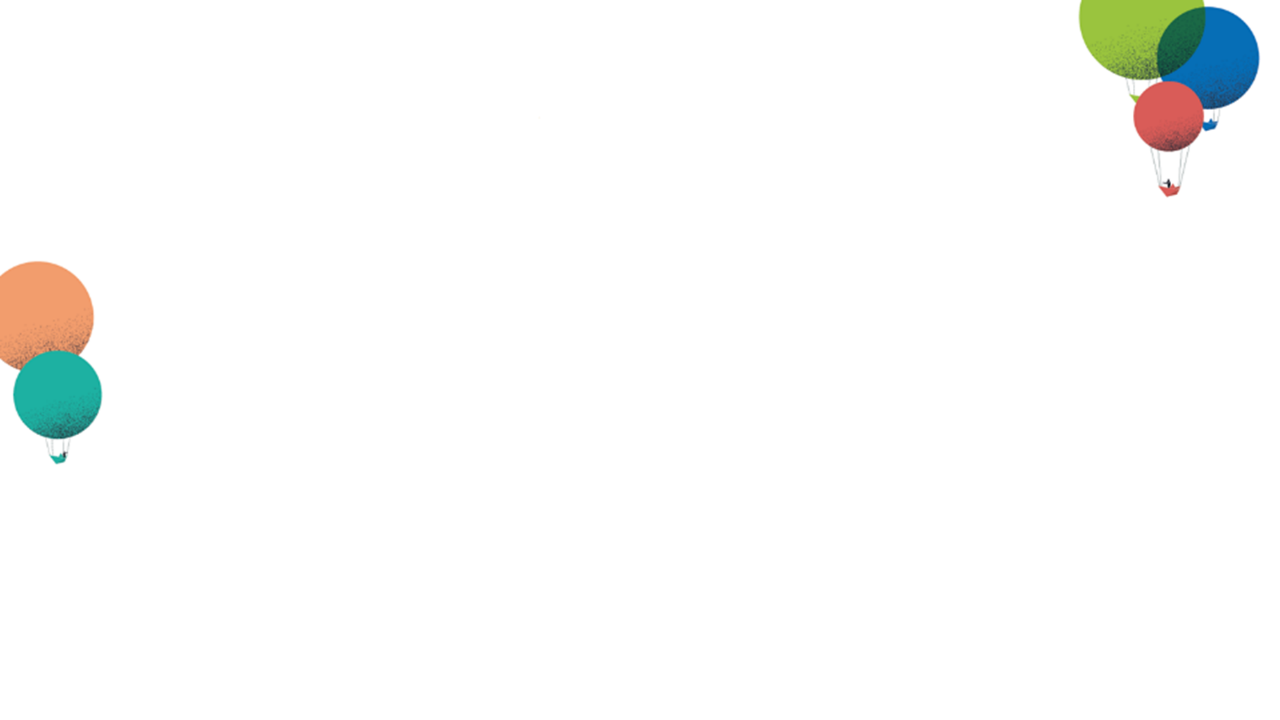 TARGET GROUPS: YOUNG CITIZENS
Young people explicitly targeted:
S.O. 1.1 SMEs: Measures for local SMEs contrast unemployment + migration of younger population to more attractive locations;
 S.O. 4.1 SKILLS: Targeting vulnerable groups, incl. unemployed young citizens and NEETs;
 S.O. 4.2 Inclusive TOURISM: Targeting more skilled and young population
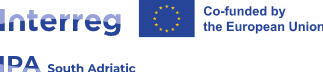 6
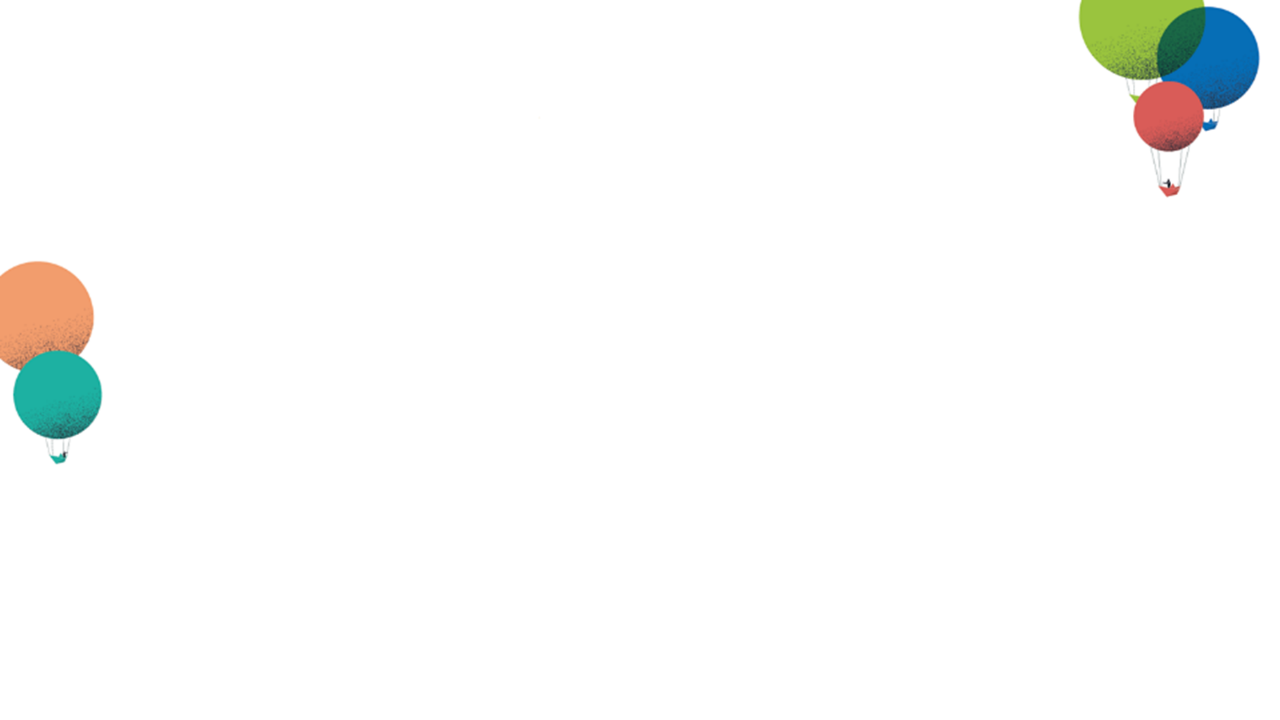 FIRST CALL OPEN  - MID DECEMBER 2022
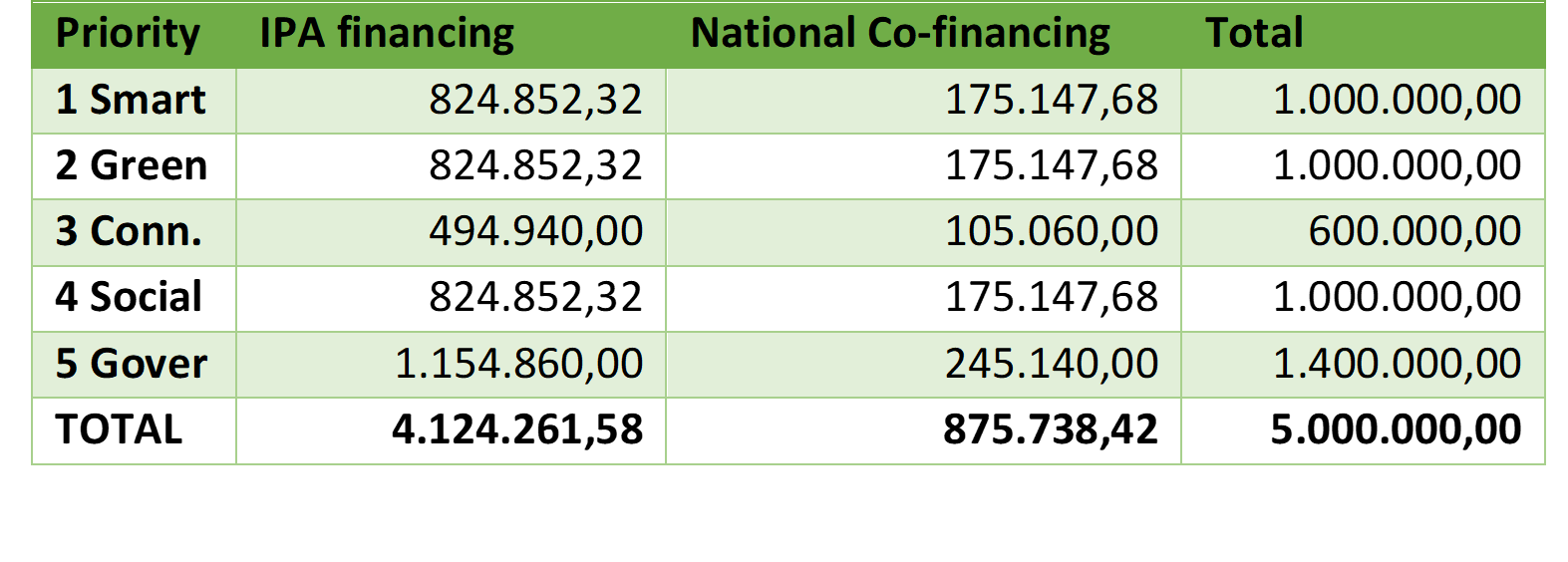 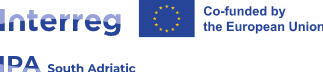 7
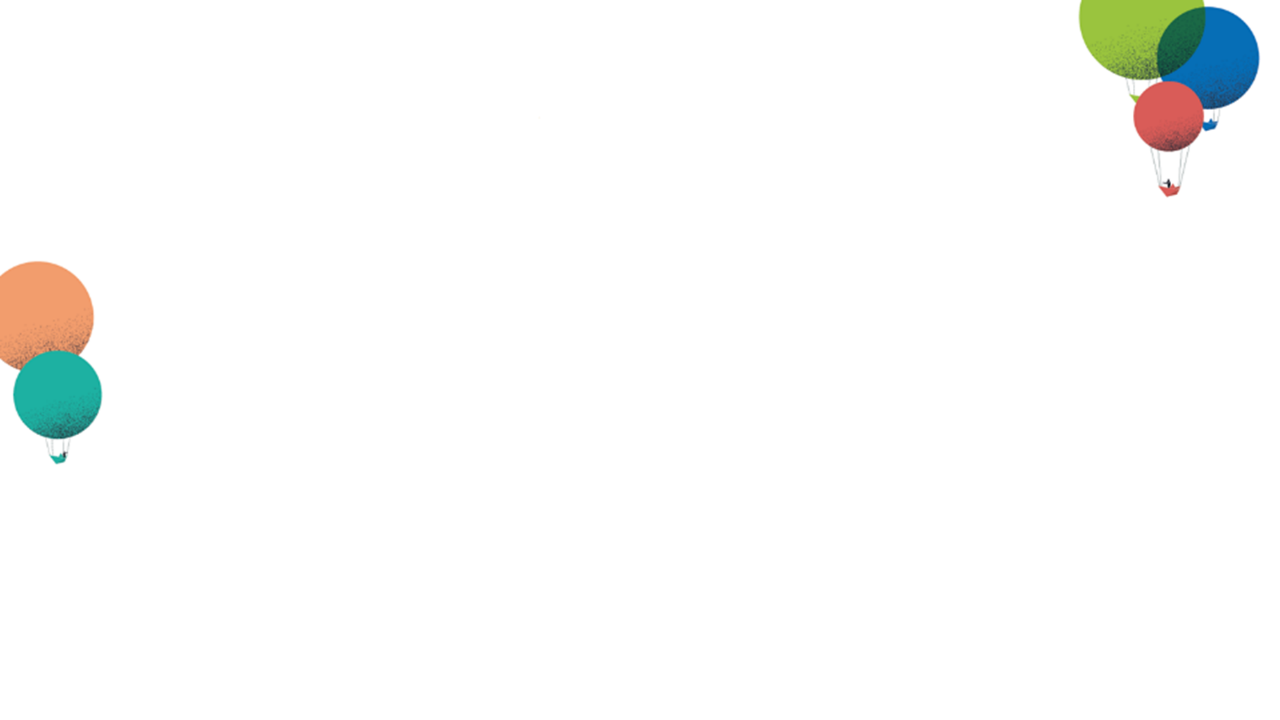 FIRST CALL FOR SMALL-SCALE PROJECTS
Small-scale projects (Simplified cost options only,  200.000 €, 1 year) 
 Costs include “Trainings” and “Actions accompanying start-ups”, expected to involve many young citizens
 On-going partner search, see website
 Additional points for: NGOs, EUSAIR
 CHECK OUR WEBSITE: 
www.italy-albania-montenegro.eu
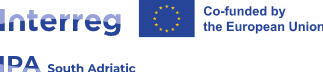 8
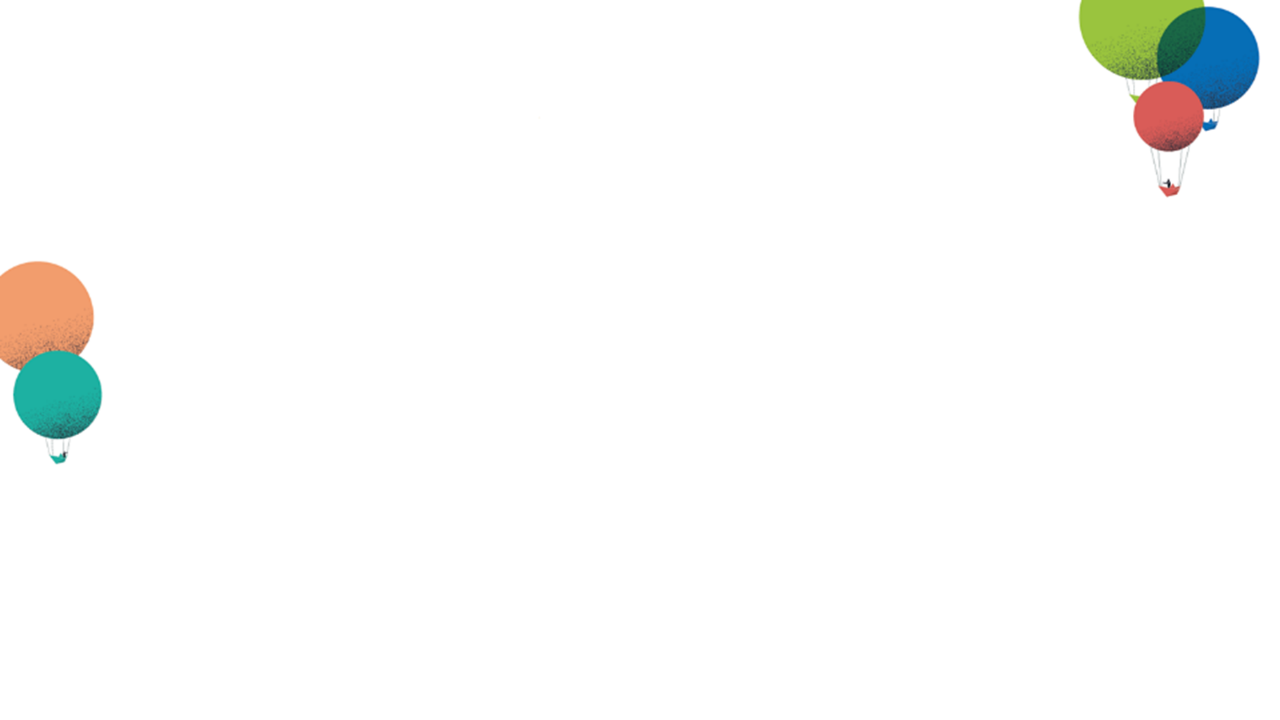 2014-2020 ACTIONS WITH YOUNG CITIZENS Financed examples / 1
S.O. 2.1 Cultural and creative industries
CIRCE  - short movies directed by under 35 persons, internationally awarded
    https://circe.italy-albania-montenegro.eu/ 
 FAME  - young bands created within Tirana Capital of Youth
    https://fame.italy-albania-montenegro.eu/
MONET  - residential experiences with young artists 
    https://monet.italy-albania-montenegro.eu/
HAMLET - literary contest for young people 
    https://hamlet.italy-albania-montenegro.eu/
EARPIECE – studies on folk music at music conservatories 
    https://earpiece.italy-albania-montenegro.eu/
9
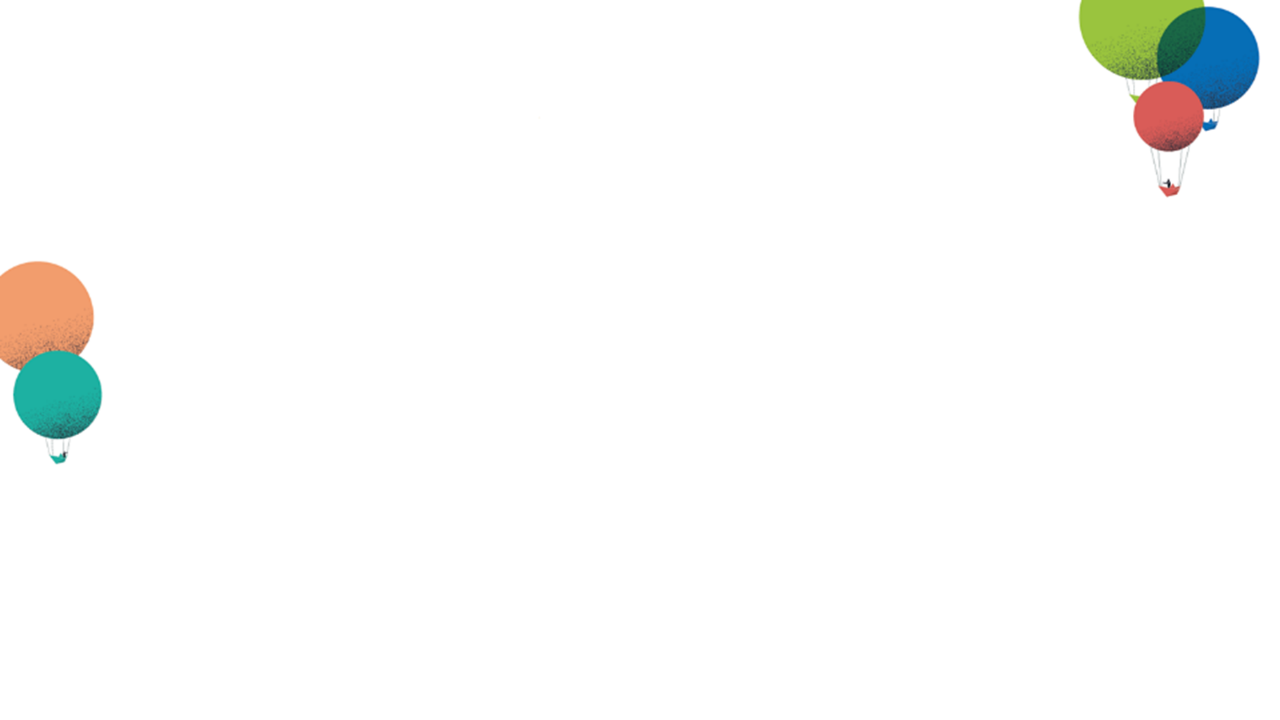 2014-2020 ACTIONS WITH YOUNG CITIZENS Financed examples / 2
S.O. 1 SMEs & 2.1 Environment
HISTEK - technical qualifications for young people 
    https://histek.italy-albania-montenegro.eu/
WELCOME - beach cleaning with young people 
    https://welcome.italy-albania-montenegro.eu/
CrossWater - awareness campaigns on water in schools 
    https://crosswater.italy-albania-montenegro.eu/ 
 LASPEH - awareness campaigns on biodiversity in schools 
    https://laspeh.italy-albania-montenegro.eu/
10
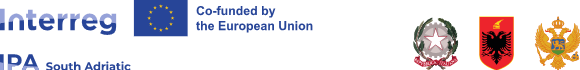 Thanks for your
attention
Contacts:
Joint Secretariat
js@italy-albania-montenegro.eu
www.italy-albania-montenegro.eu